Градостроительная школа
«Мастерград»
Костычева, 16
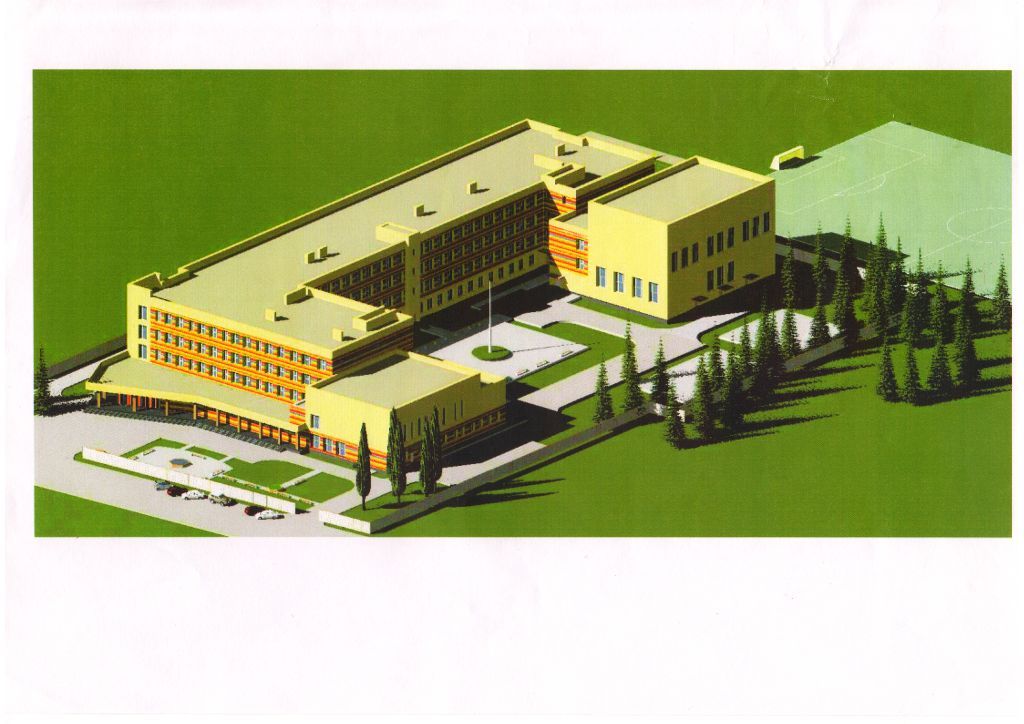 Миссия
создать школу,
отвечающую потребностям городов в XXI в. и соответствующую эпохе мегаполисов,
в которых живут десятки миллионов людей с разнообразными интересами и устремлениями,
где ежедневно растут потоки информации, расширяется пространство гражданских, творческих и экономических возможностей.
Идея
Школа – модель, образ будущего города (дизайн школы отвечает данной задаче)
Входная группа
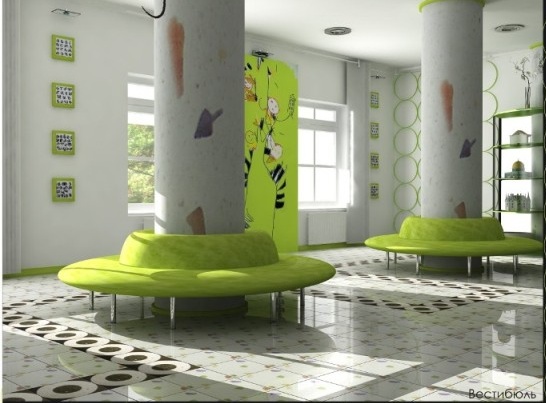 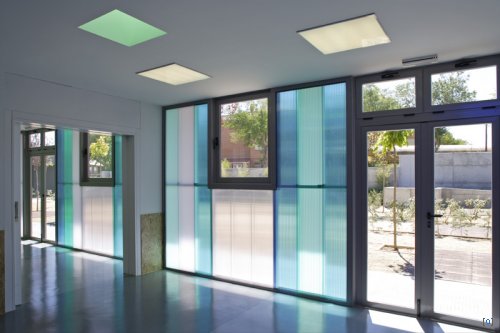 столовая
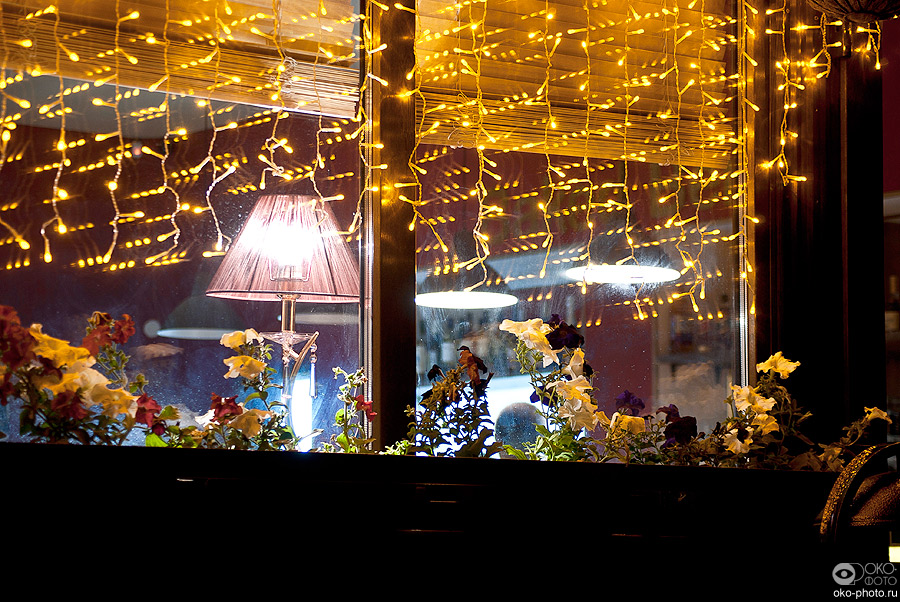 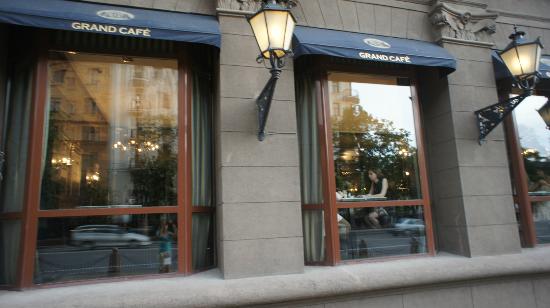 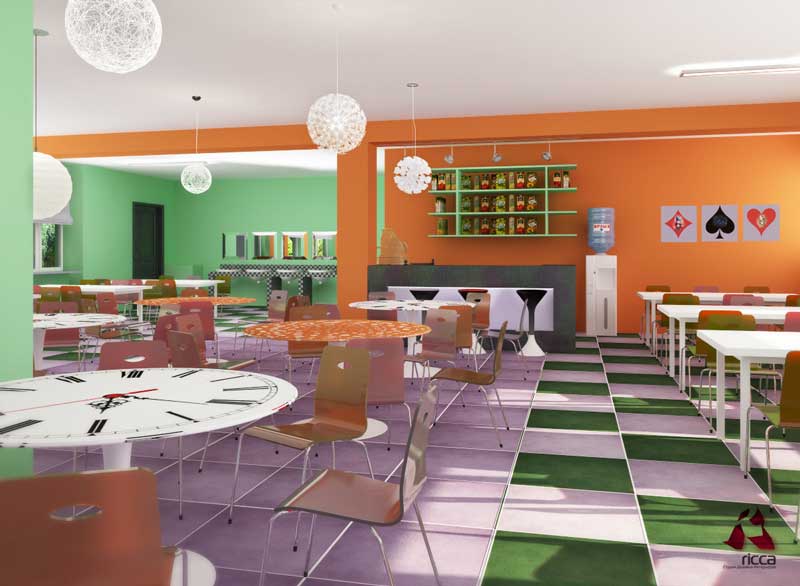 Коридоры и холлы
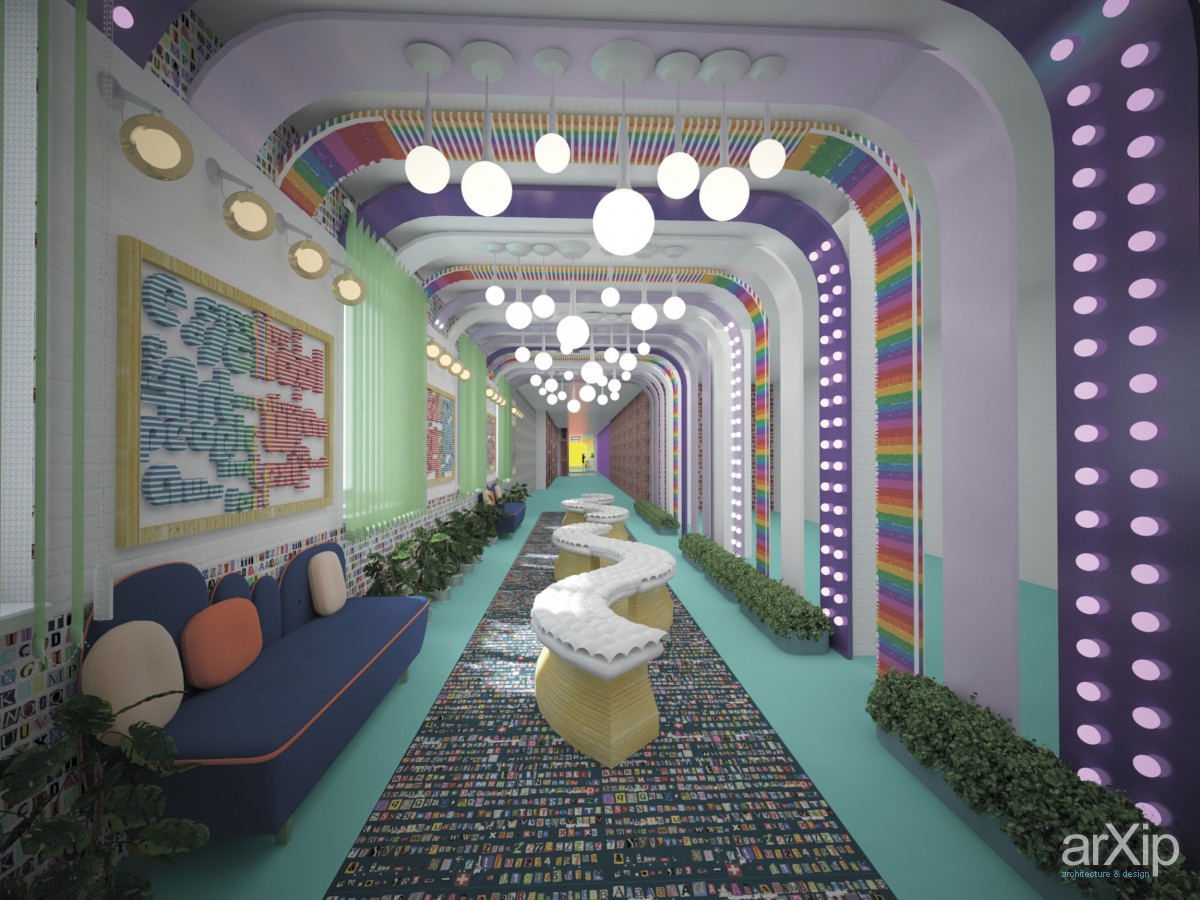 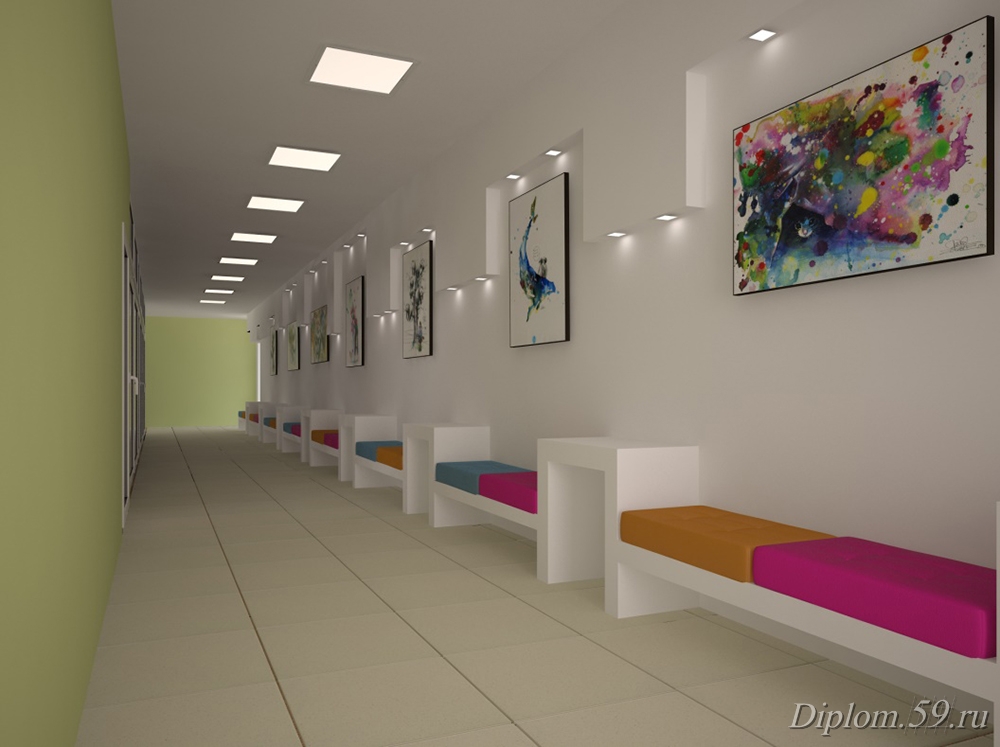 Холлы, вестибюли
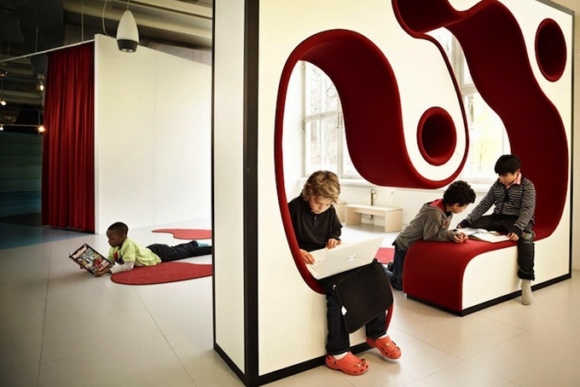 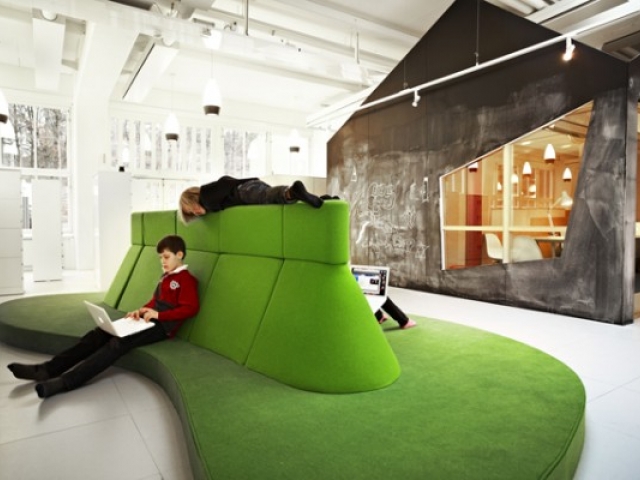 Актовый зал
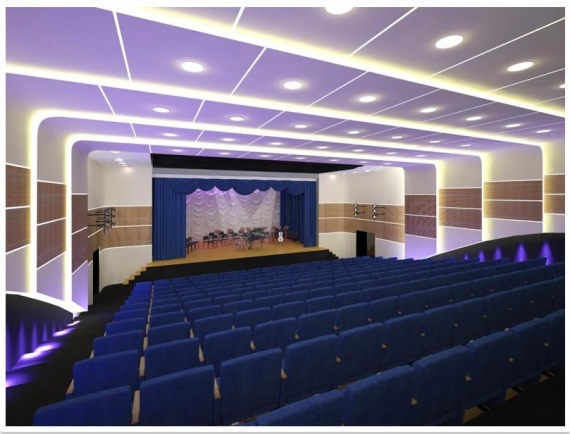 Учебные кабинеты
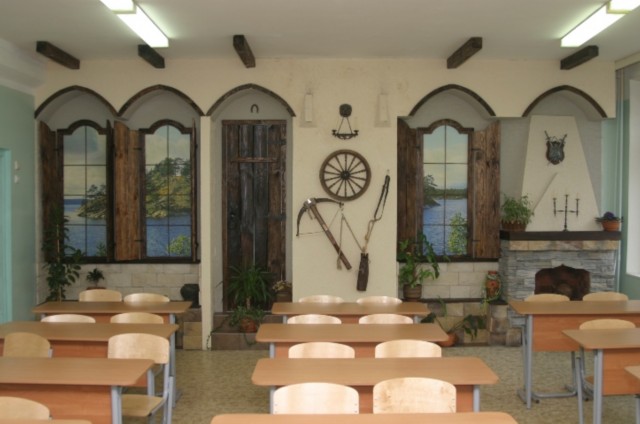 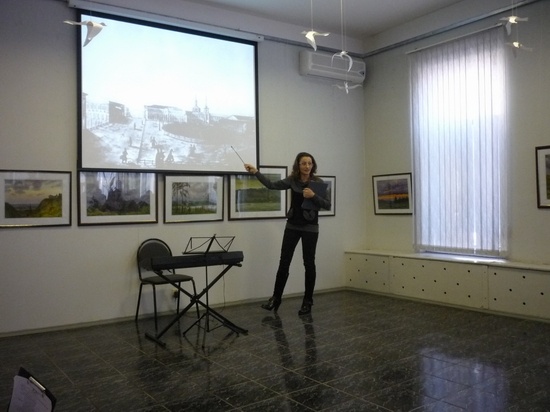 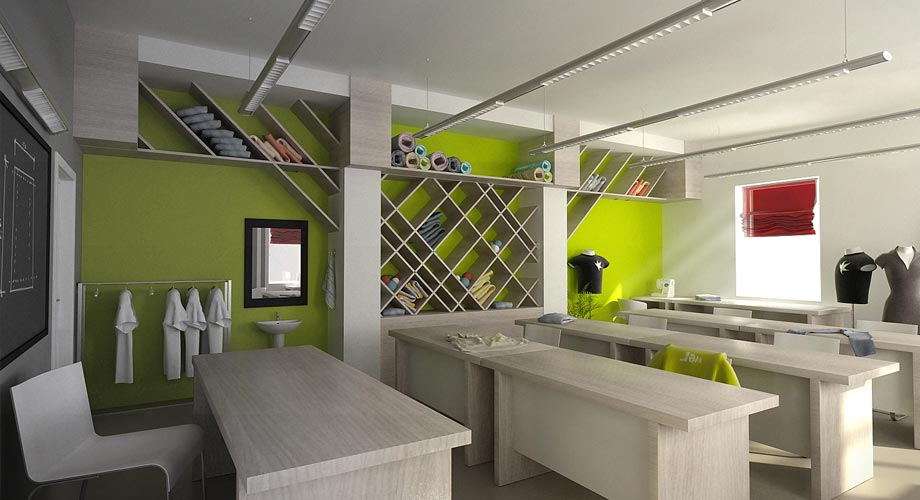 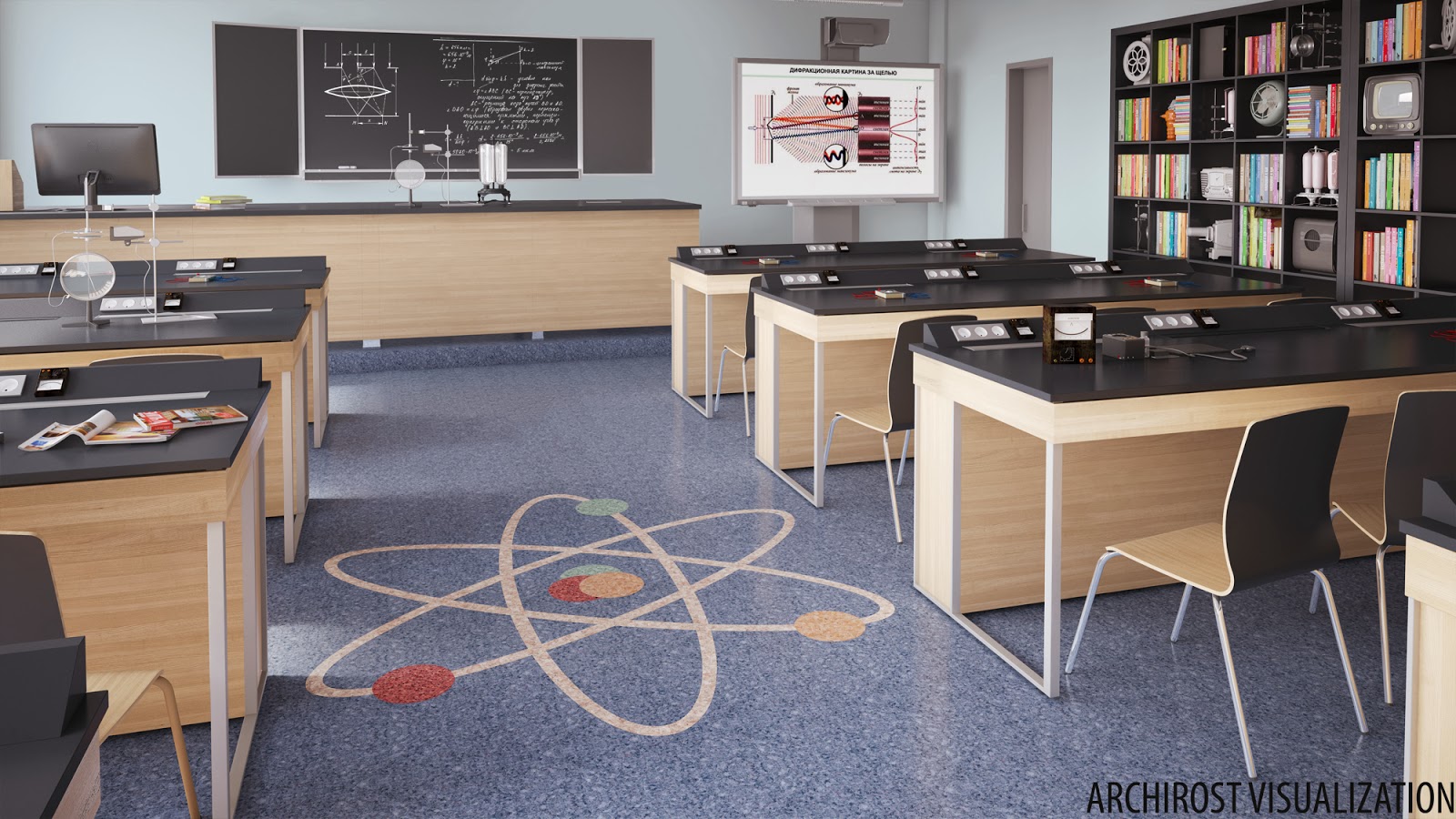 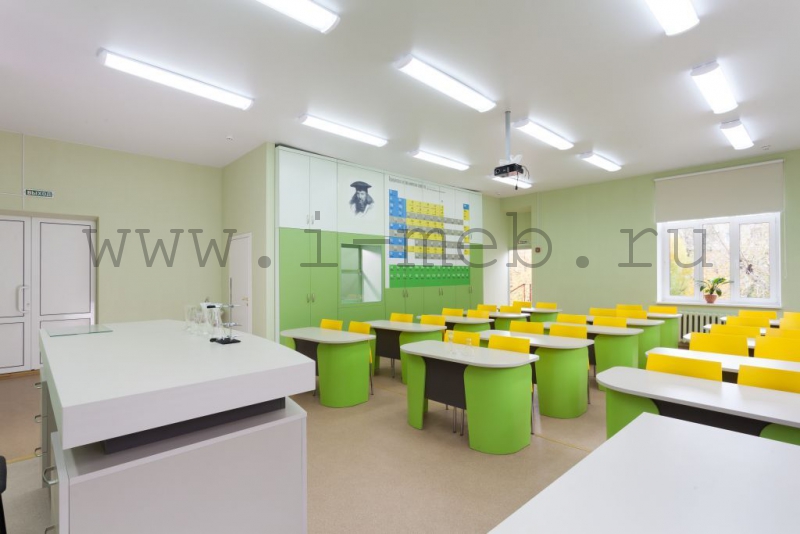 Аудитория для дискуссий
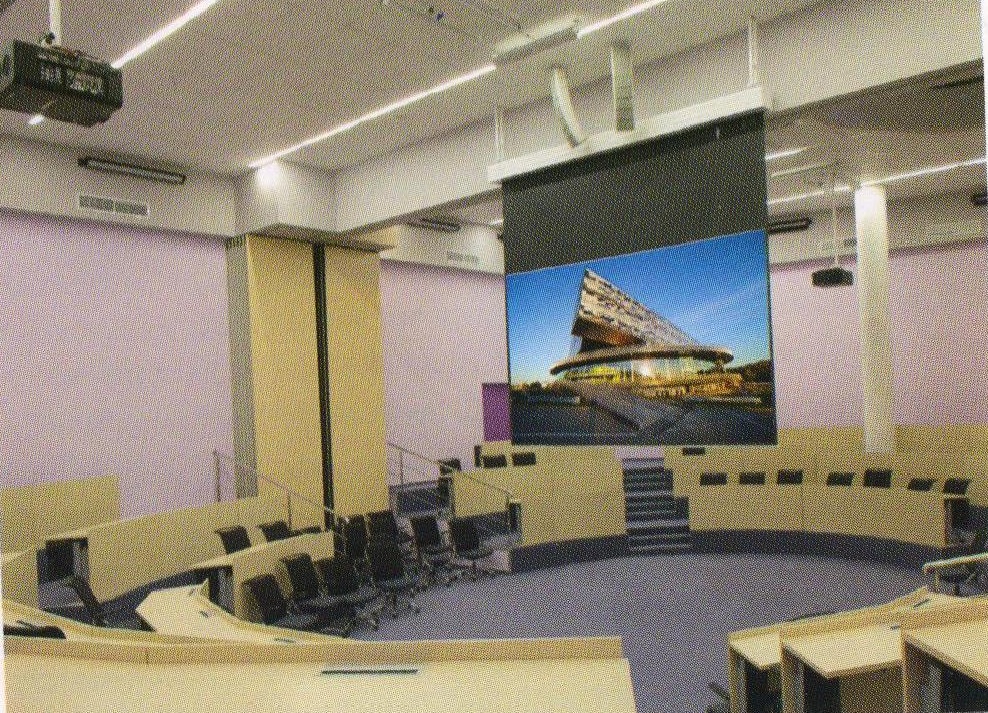 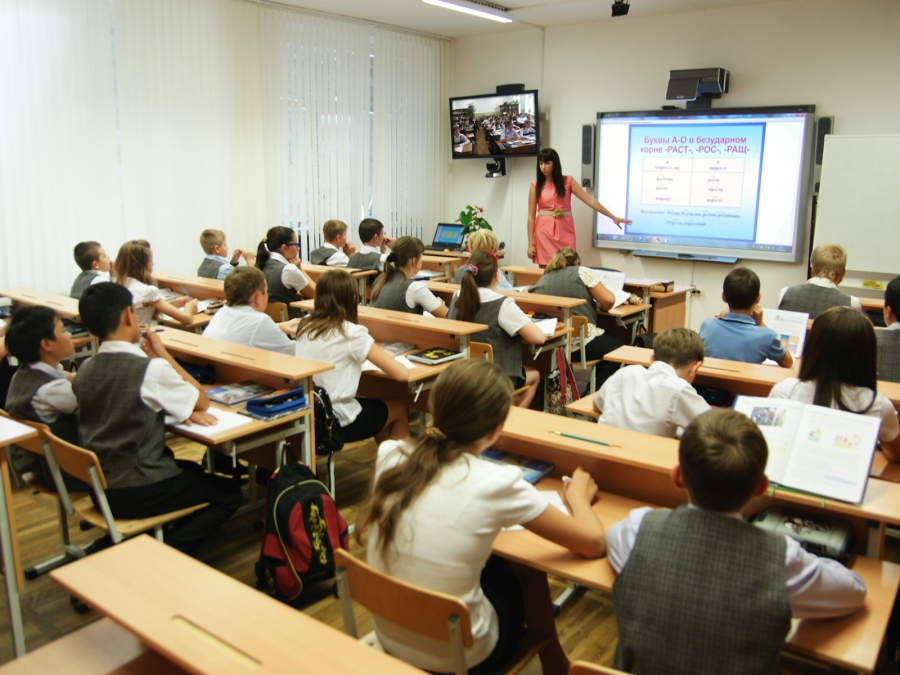 3D-класс
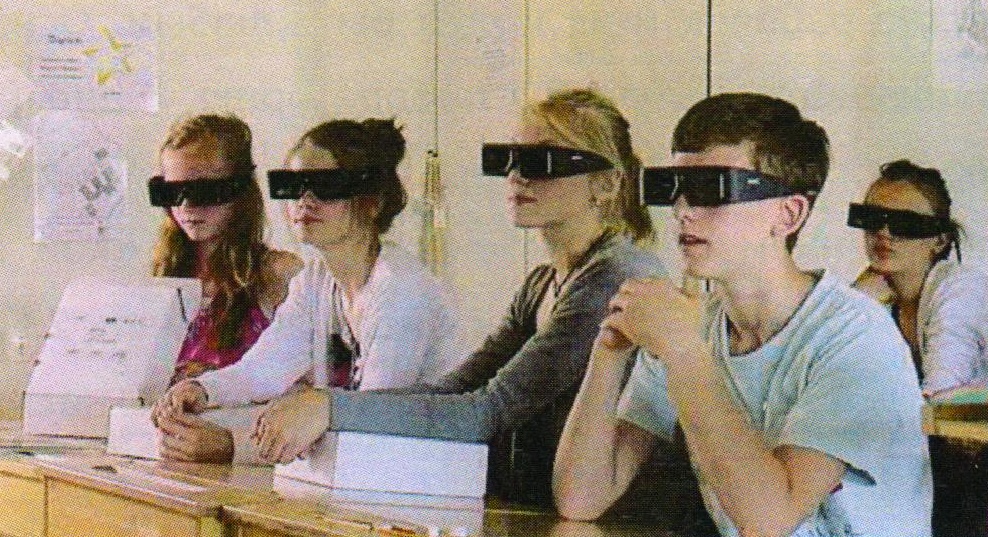 Библиотека, медиацентр
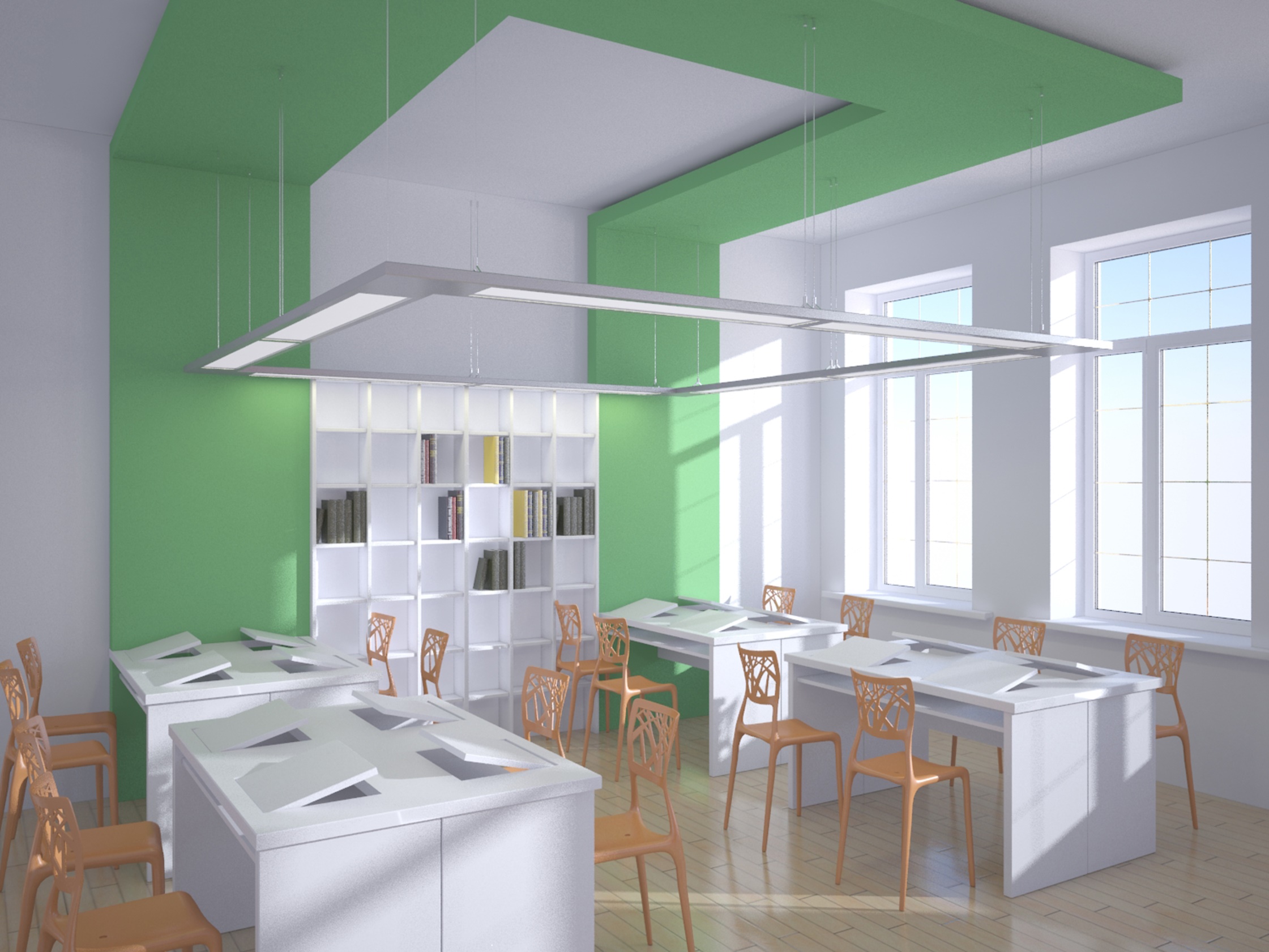 Учебные помещения
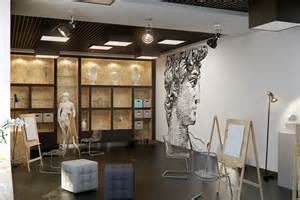 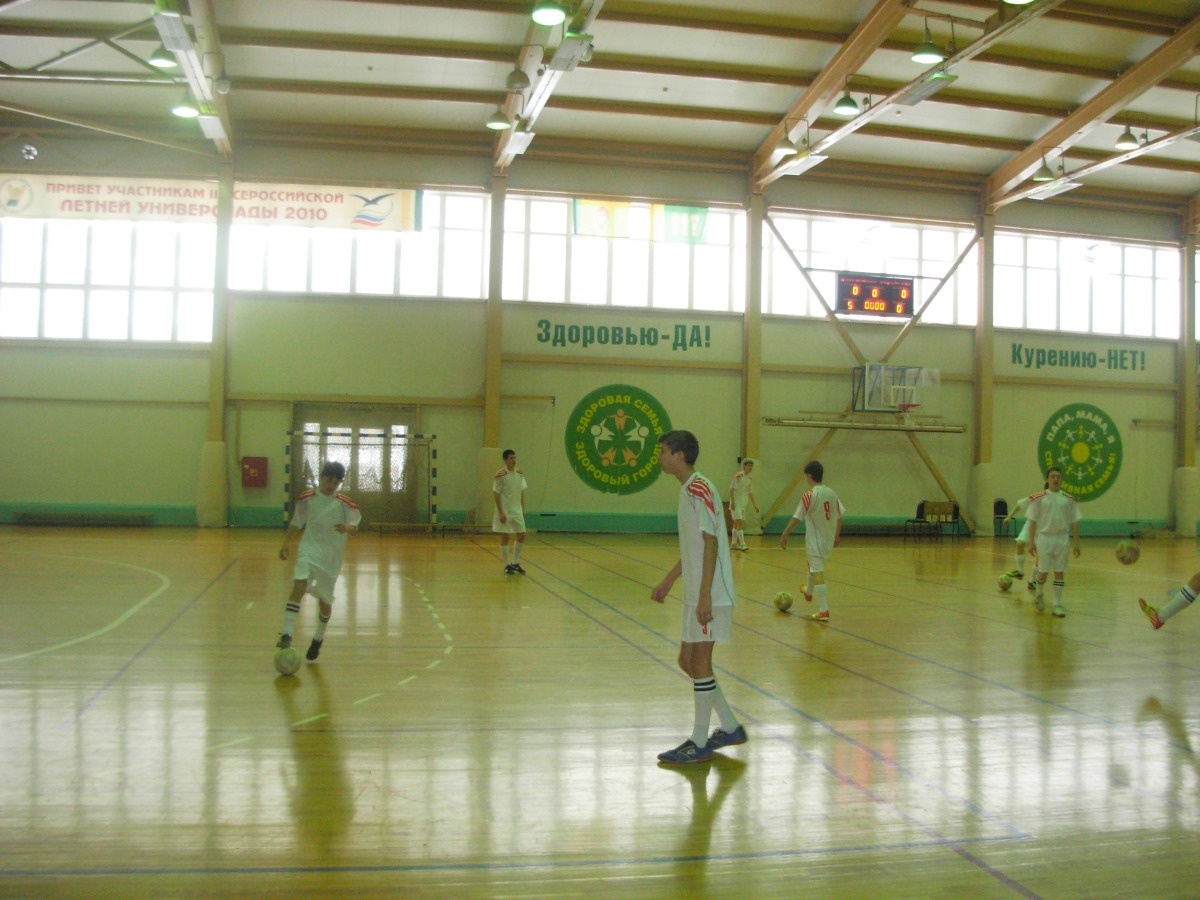 Идея
Ученик – будущий активный горожанин; тот, кто «строит» город, делает его комфортным для всех.

«Я делаю жизнь других людей в городе удобной. Они делают удобной мою жизнь».
Пол Давидофф «Город как сообщество людей»

 Профессиональная этика, выбор дальнейшего будущего ученика также следуют из этой цели.
Идея
В школе ученик сможет «примерить» будущую профессию в таких направлениях, как:
 архитектура,
 строительство,
 управление городом,
 обустройство города,
 сфера услуг,
 культура.
 получить навык обустройства (ремонта) собственного дома/квартиры.
Поэтажная планировка
Социально-образовательные партнёры
ПНИПУ (приоритетное направление развития университета - «Урбанистика», программы: «Водоснабжение и водоотведение», «Городское строительство и хозяйство», «Промышленное и гражданское строительство», «Производство строительных материалов, изделий и конструкций», «Теплогазоснабжение и вентиляция», «Экспертиза и управление недвижимостью»).
Строительный колледж.
Др. …
Учебный план(5 – 9 классы)
Усиление предметов физики, математики, информатики.
Специфические курсы (черчение, теория решения изобретательских задач),
изменение содержания образования по некоторым предметам (физика, технология, МХК, физкультура, русский язык…).
интеграция предметов.
Учебный план
Предметно-поточное обучение
(«Муниципальная модель основной школы»):

Физкультура во всех классах (по группам здоровья и спортивной одарённости).
Литература – 5, 6 классы.
Обществознание  - 6, 7 класс.
Математика, физика с 7 по 9 класс.
Русский язык с 8-9 класс.
Учебный план(10 – 11 классы)
профильный инженерный класс. Специфические курсы (моделирование в геометрии, 3D-моделирование, роботы в производстве, знакомство с AutoCAD);
Профильное обучение по предметам: «Алгебра и начала анализа», «Геометрия», «Обществознание», «Право», «Физика», «Химия», «Информатика и ИКТ», «Биология», «Экономика»;
Проектная деятельность;
Профессиональные пробы.
Учебный план
Курсы (5-9классы):

 «Роботы в нашей жизни»
 «Схемотехника»
 «Робототехнический эксперимент»
 Метапредметные курсы
 «Тайм-менеджмент», «Мой рацион, моё здоровье» и другие...
5
Адаптация
Внеурочное пространство
6
Мастерские
Психолого-тьюторская служба
7
8
9
Тьюторский лагерь
Социальное партнёрство: крупный строительный бизнес, городское хозяйство и т.д. как ресурс успешного будущего детей
10
Проектная школа Проекты – муниципального масштаба, значимости
11
Деятельность психологов будет направлена на:
Развитие эмоциональной компетентности.
Формирование навыков конструктивного решения конфликтов.
Гендерное развитие.
Деятельностное и профессиональное самоопределение.
Будет создано пространство выбора из психологических практик.

Дети смогут выбирать то, что интересно им.
Некоторые примеры практик:
Психологический клуб для мальчиков 12-13 лет.
Гендерный клуб
Уникальные деятельностные и профессиональные пробы.
Клуб душевного кино
Аргументация в дискуссии
Чувства в движении и т.д.
Направления работы в дополнительном образовании
«Мой дом»: комфорт и уют
«Мой город»: профессии и хобби
Дополнительное образование
Архитектурная школа (включая изостудию)
Интерьер и декор
Прикладное творчество
Макетирование, моделирование
Городской спорт
Городская мода, стиль
Городская история
Городской туризм
Медиапространство города
Танец, музыка, театр
Официальный сайтМАОУ «СОШ «Мастерград»
www.mastergradperm.ru

 Условия приёма в школу (Положения и Порядок приёма)
 График работы школы
Режим работы школы
Начало занятий  с 9.00
 Одна смена
 Нелинейное расписание
 Получение дополнительного образования не выходя из стен школы
 Триместры, 5 периодов каникул
 Продолжительность учебной недели:
5, 6 классы – 5 дней,
7 – 11 классы – 6 дней.
   горячее питание дважды в день